Mapping international recoveries and returns of stolen assets under UNCAC
An insight into the practice of cross-border repatriation of proceeds of corruption over the past 10 years
The “club” of states that are pursuing cross-border asset recovery cases involving corruption proceeds is growing rapidly.
Response Distribution
States reporting involvement in largest numbers of international asset recovery cases in StAR survey
To assess progress towards the goals of chapter V of UNCAC, the number of cases pursued and the level of participation in international asset recovery actions by countries around the world matter just as much as asset amounts frozen, confiscated, and returned.
While proceeds of crime often wind up in the largest or regional global financial centers, survey data show a diversification of international destination countries for stolen assets by corrupt public officials.
Based on survey data alone, close to US$10 billion (US$ 9.7 billion) in corruption proceeds have been either frozen, restrained, confiscated in a destination country or returned to a country that was harmed by corruption since 2010.
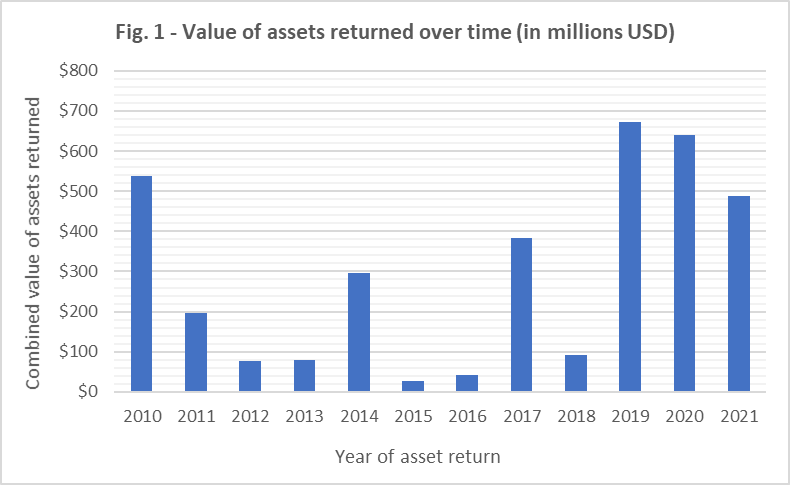 Based only on data from StAR survey. Duplicates excluded (where identified). Using annualized figures for returns over multiple years. No date provided for returns totaling USD 540,119,795.
Based only on data from StAR survey. Duplicates excluded (where identified). Using annualized figures for freezing actions over multiple years. No date provided for freezes totaling USD 131,948,625.
The largest players: states reporting largest values of corruption proceeds returned to other states or received by other states (cumulative)
Conclusions
Overall, many promising signs of progress towards the goals of UNCAC’s chapter V:
Increase in the number of cases that countries are pursuing
Larger geographic spread – countries in all regions of the world are involved
Increase in the amounts of assets returned 
Increase in legal mechanisms available
UNCAC serves a practical role as a legal basis for international cooperation
But also areas in need of improvement: 
Better data collection mechanisms
Returns are still far from estimated amount taken out of countries annually
Develop transparency norms for the recovery & return of corruption proceeds & how returned funds are being used
Thank you!